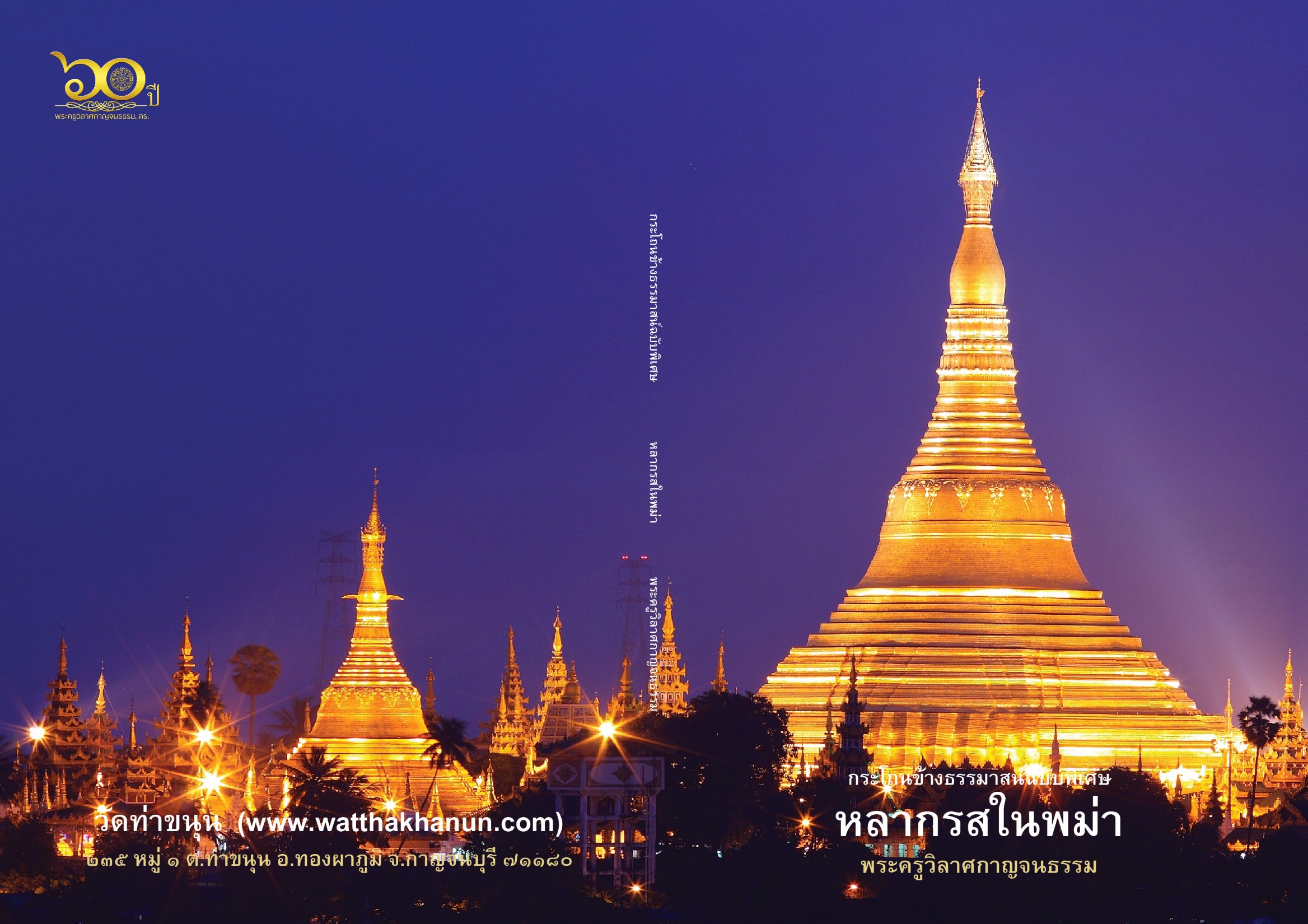 บทสรุปแห่งความสำเร็จ
๑. มีศูนย์รวมใจ
	- พระพุทธศาสนา        - หลวงปู่สาย	- พระอาจารย์
๒. มีวิสัยทัศน์
	- วิเคราะห์เป็น	    - สังเคราะห์เป็น 	- เห็นความสำคัญ    
๓. ชุมชนร่วมใจ
	- ร่วมคิด   - ร่วมทำ   - ร่วมรับผลประโยชน์   - รวมพลัง   - สร้างเครือข่าย
๔. เข้าถึงผู้นำ
	- ผู้ใหญ่บ้าน - กำนัน - นายกเทศมนตรี - นายก อบต. - นายอำเภอ
๕. มีผู้เสียสละ
	- มีทีมงาน    - สละประโยชน์ส่วนตน เพื่อประโยชน์ส่วนรวม
๖. มีหลักในการปฏิบัติ
	- ศีล ๕	    - ซื่อสัตย์สุจริต      - เศรษฐกิจพอเพียง
๗. มีงบประมาณ
	- พึ่งพาตนเอง	- เขียนโครงการ	 - งบประมาณส่วนตัว